SBGS Metals and Mining Conference
05 June 2018
agenda
1
1
Introduction
Introduction
Introduction to Hulamin products and the aluminium value chain
Why aluminium for the future (The Wonder Metal)?
The S-Curve
Technologies changing the world
Introduction to Hulamin products and the aluminium value chain
Why aluminium for the future (The Wonder Metal)?
The S-Curve
Technologies changing the world
2
2
Aluminium, energy, mobilityand transport
Aluminium, energy, mobilityand transport
How the auto market is changing?
Why aluminium for mobility and transport in the future?
What does this mean for aluminium?
How does Hulamin fit into the future of mobility?
How the auto market is changing?
Why aluminium for mobility and transport in the future?
What does this mean for aluminium?
How does Hulamin fit into the future of mobility?
3
3
Conclusions
Conclusions
Aluminium and the future
Aluminium and the future
agenda
1
Introduction
Introduction to Hulamin products and the aluminium value chain
Why aluminium for the future (The Wonder Metal)?
The S-Curve
Technologies changing the world
2
Aluminium, energy, mobilityand transport
How the auto market is changing?
Why aluminium for mobility and transport in the future?
What does this mean for aluminium?
How does Hulamin fit into the future of mobility?
3
Conclusions
Aluminium and the future
The aluminium value chain
Primary aluminium
Hulamin
Customer
Recycle
Hillside smelter
Isizinda casthouse
Hulamin sources all its aluminium primary ingot and alloyed rolling slab in South Africa
Converts primary inputs into foil, sheet, plate and extrusions
Supply downstream customers across a wide range of industries
Hulamin recycles on every level to ensure sustainability
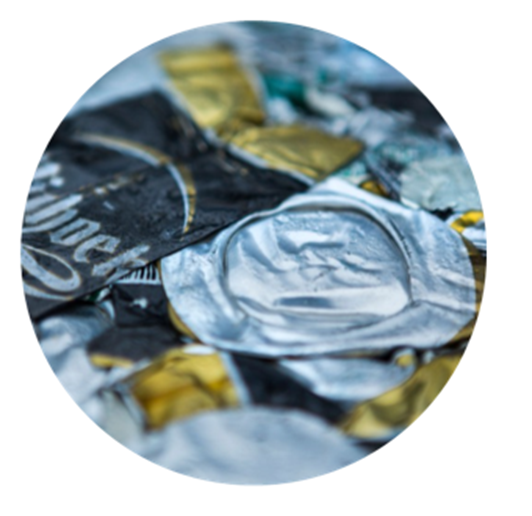 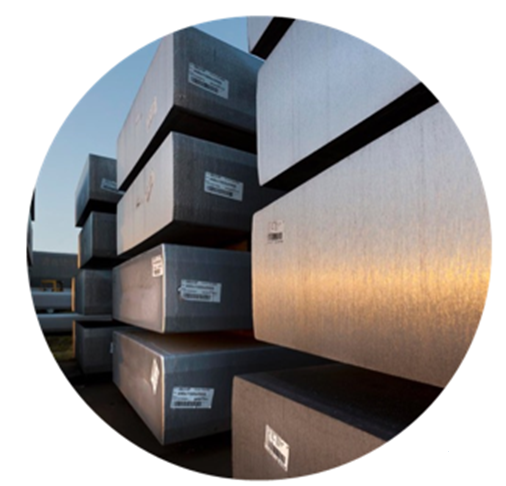 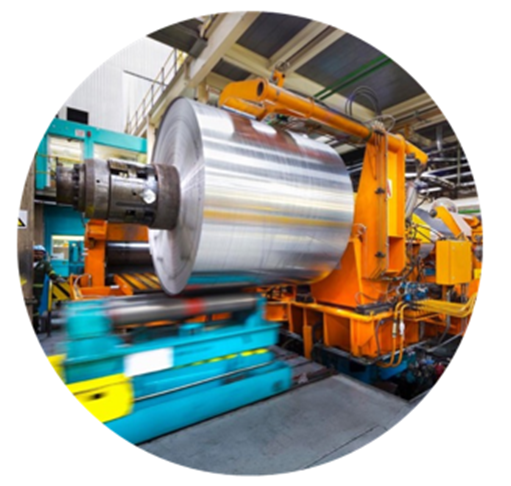 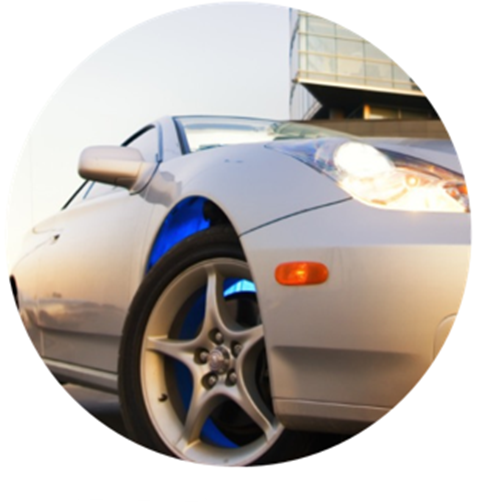 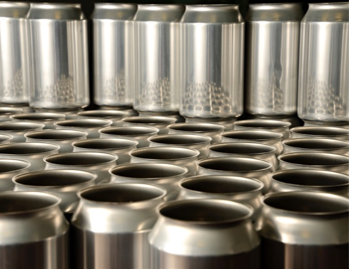 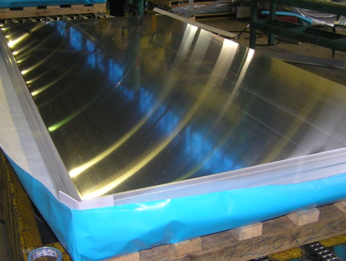 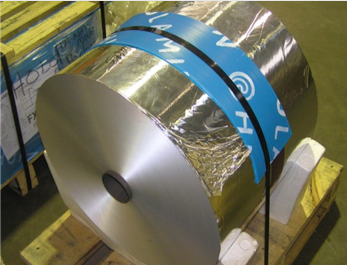 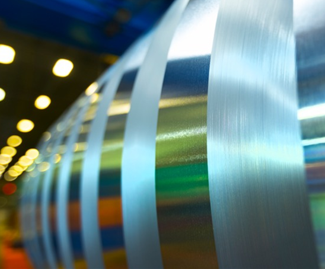 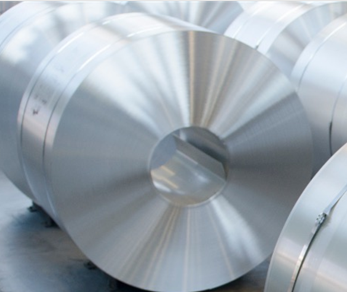 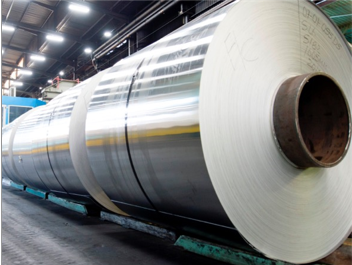 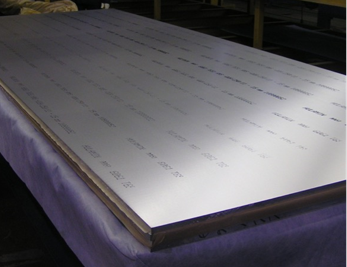 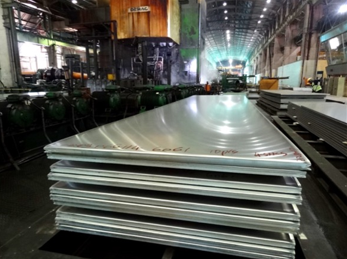 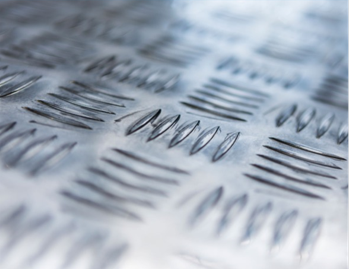 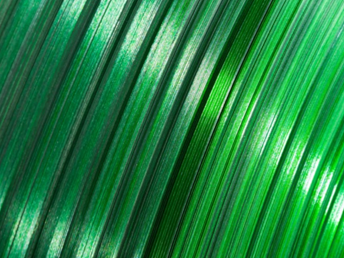 Hulamin’s Main Products
Closure sheet
Heat exchange – clad tubestock and finstock
Can end, tab and body stock
Foil
Heatshield coil
Plate including 6xxx heat treated
Tread sheet and plate
Transformer coil
Engineering standards
Painted coil
Quick facts about Aluminium
Versatile
Sustainable
Mobility
Economic impact
Light
Heat conductive
Electrically conductive
Shiny
Reflective
Strong
Non-toxic
100% recyclable
Highly formable
Bio-barrier
Lower energy
Reduced carbon emissions
Energy bank
Food security
Packaging
Freight efficiency
Light
Improves safety
Improves fuel efficiency
Strong
E-mobility
Next generation batteries
$174bn to GDP
Global consumption
63m tons p.a.
Africa production 
1.7m p.a. 
±1bn tons in use
162 000 direct employees
Per capita usage
World 90kg
RSA 4kg
Source: Aluminum 101
Innovation S-Curve
As various technologies gain popularity and move up the S-Curve, aluminium consumption is hypothesized to increase proportionally – the case of Electric Vehicles will be analysed
Innovation & new S-Curve
Battery and hybrid electric vehicles
Fuel cell electric vehicles
Early market
Mass market adoption
Mature market
Late adopters
2020
2040
Sources: Curve image - Innovation Lifecycles by Innovation Point LLC
Technologies to Change The World…
Energy and renewables
Transport auto logistics
Neuro-science
Bio-tech
Med-tech
Additive manufacturing
Artificial intelligence
agenda
1
Introduction
Introduction to Hulamin products and the aluminium value chain
Why aluminium for the future (The Wonder Metal)?
The S-Curve
Technologies changing the world
2
Aluminium, energy, mobilityand transport
How the auto market is changing?
Why aluminium for mobility and transport in the future?
What does this mean for aluminium?
How does Hulamin fit into the future of mobility?
3
Conclusions
Aluminium and the future
How is the Automotive Market Changing?
Automotive OEM’s are aligning to environmental requirements
Volvo will go fully electric by 2019
All Jaguar Land Rover models will be electric by 2019
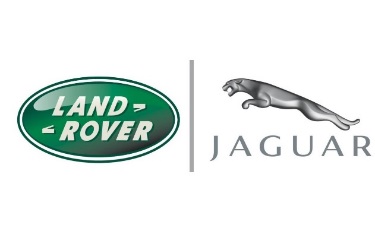 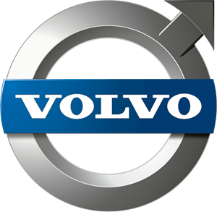 Mercedes-Benz will offer 50 new EV versions of existing cars by 2022
BMW announced that it was limiting carbon fibre use in favour of cost efficient lightweight materials such as aluminium
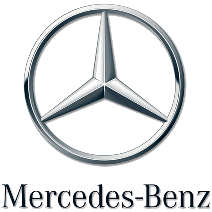 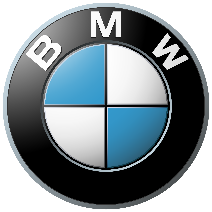 Sources: “The Electric Vehicle Revolution will Spur Aluminium Demand” by Aluminium Insider
Global light passenger vehicles
Sales forecast
Whilst overall light vehicle sales will increase globally, EV’s will steal market share from ICE’s
South Africa has been slow in embracing EV’s, but is expected to increase it’s adoption of these vehicles
Source: CRU presentation “EV’s How Good can it get?” ; https://businesstech.co.za/news/motoring/219585/heres-how-many-electric-cars-have-been-sold-in-south-africa/ ; http://www.gridcars.net/electric-vehicle-predictions-south-africa/
Why use Aluminium for mobility and transportation?
Aluminium, Mobility and Sustainability
Sustainability
CO2 savings
Aluminium intensive vehicles have a 20% reduction in total life cycle energy consumption
Reducing the weight of a vehicle by 1kg saves 15-20kg of CO2 over the vehicles lifecycle (200 000km)
Recycling
Infinitely recyclable without degradation – recycled aluminium requires 8% of the energy that primary production requires, therefore creating only 8% of the emissions
75% of all Aluminium ever produced still in use – this equates to almost a billion tons
Climate change policies are driving the need for sustainable solutions in transportation – there is no greener metal for automotive applications than Aluminium
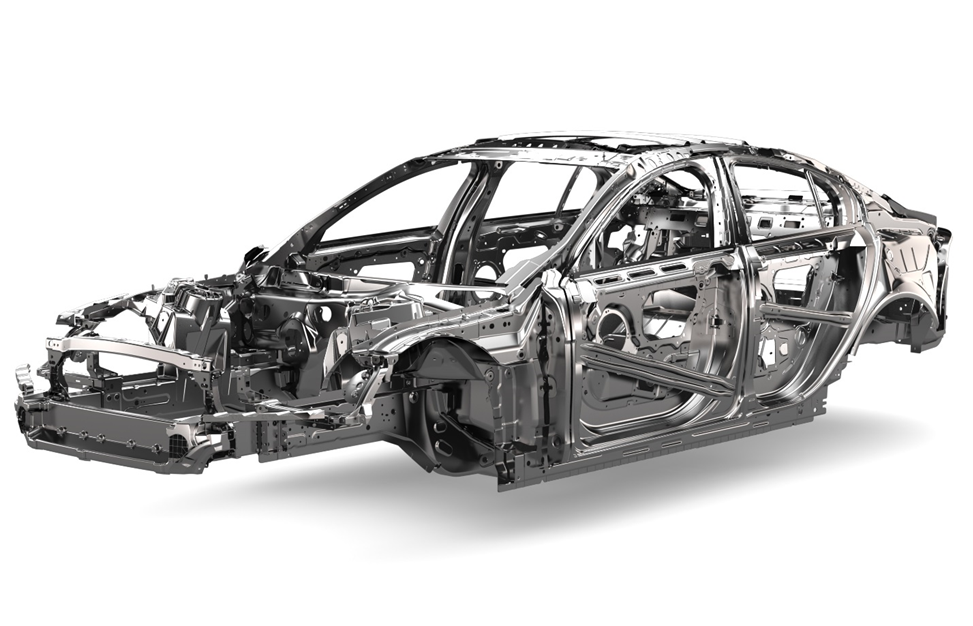 Sources: http://www.drivealuminum.org/aluminum-advantages/sustainability/ ; http://www.aluminum.org/aluminum-advantage/aluminum-101
Aluminium, Mobility and Sustainability
Mobility
Accelerate faster
The weight reduction offered by aluminium allows the use of powerful, small, turbocharged engines and fuel-efficient multi-speed transmissions
Components can be designed to the optimum shape and performance for each application
Brake in shorter distances
Allows for rapid and precise control
Handle corners better than heaver counterparts
Deliver better stability and response
Vehicles that are designed to be lighter with aluminium
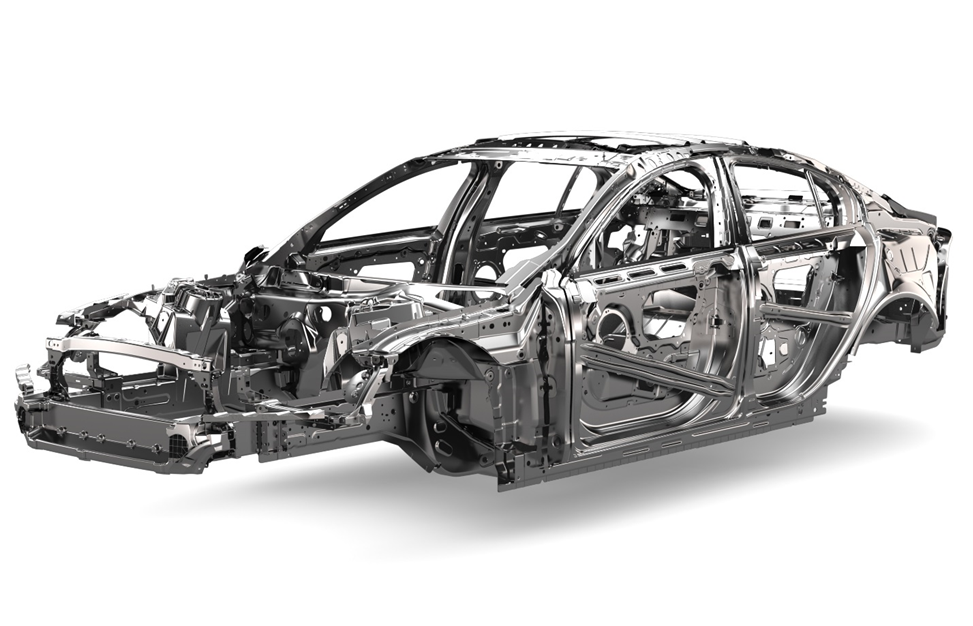 Sources: http://www.drivealuminum.org/aluminum-advantages/safety/ ; http://www.aluminum.org/aluminum-advantage/aluminum-101 ; http://www.drivealuminum.org/aluminum-advantages/performance/
Aluminium, Mobility and Sustainability
Mobility
Aluminium can absorb twice as much energy in comparison to Steel
Components can be designed to fold in a predictable manner in the event of a crash 
Through these components, the vehicle would absorb much of the crash energy before reaching the passenger compartment
Lighter vehicles require shorter stopping distances, assisting with crash avoidance
Crash resistance properties
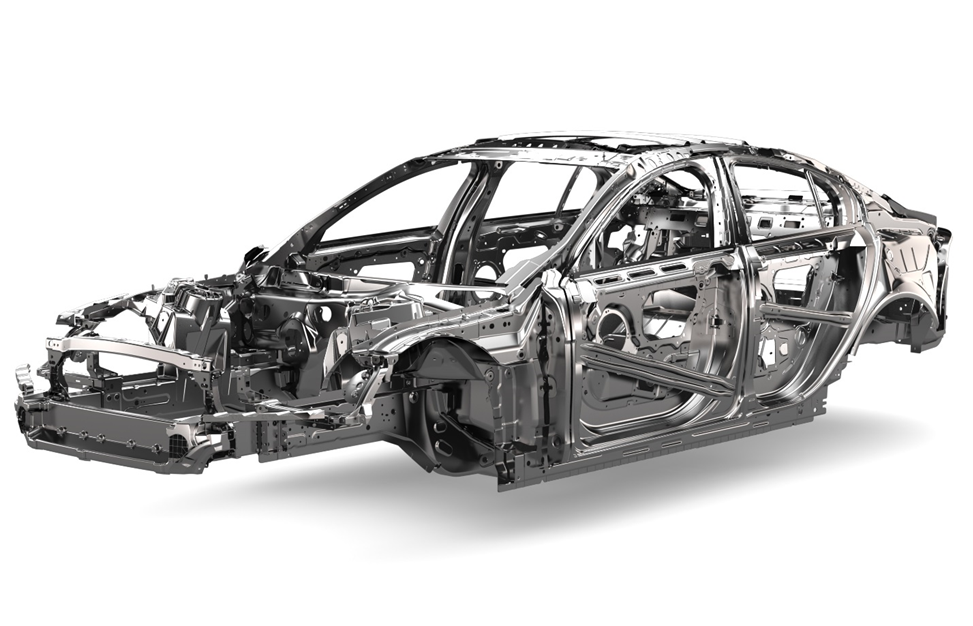 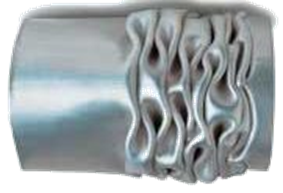 Sources: http://www.drivealuminum.org/aluminum-advantages/safety/ ; http://www.aluminum.org/aluminum-advantage/aluminum-101 ; http://www.drivealuminum.org/aluminum-advantages/performance/
What does this mean for Aluminium?
Aluminium Applications
Battery applications
Drive components
Body
Common with ICE
Battery internals
Battery housings
Housings for components such as e-motors, DC-AC converters, etc
Body In White
Closures
Thermal management
Brakes
Steering, etc
Compared to lithium batteries, aluminium batteries are
Safer – it does not pose a fire hazard
Cheaper
Charges faster
Durable
Aluminium is abundant in the earth’s crust
Aluminium housings offer good thermal conductivity for battery cooling
Lightweight
Mechanical properties allow for design flexibility and ease of fabrication
Lightweight
Absorbs twice as much crash energy as Steel
Mechanical properties allow for design flexibility and ease of fabrication
Corrosion resistant
Thermal conductivity makes aluminium suitable for braking applications
Lightweight
Mechanical properties allow for design flexibility and ease of fabrication
Corrosion Resistant
Non-toxic
Sources: “The Electric Vehicle Revolution will Spur Aluminium Demand” by Aluminium Insider ; http://pubs.rsc.org/-/content/articlehtml/2017/se/c7se00050b ; https://www.nasdaq.com/article/the-aluminumion-battery-a-breakthrough-for-whom-cm471531 ; http://www.drivealuminum.org/aluminum-advantages/performance/
Aluminium Content per Vehicle Type
Battery Electric Vehicles have the highest rolled and extruded aluminium content
Sources: CRU presentation “EV’s How Good can it get?”
Aluminium Consumption in Light Vehicle Sales
Kilotons
Aluminium consumption will follow the S Curve
As fuel cell technology takes off, it is possible that aluminium will follow a consecutive S-Curve
Sources: CRU presentation “EV’s How Good can it get?” ; 2016-2028: Aluminium Content in North American Light Vehicles by Ducker Worldwide
How does Hulamin fit into the future of mobility?
Hulamin’s History of Innovation
Legacy relationship with automotive supplier in RSA
Plate used on planes for WiFi equipment
Major supplier of 
battery base plates 
to leading EV brand
Metal used in cascade machines
Pioneers in developing colour-coated can end material
Hulamin, Aluminium and the future of Mobility
Hulamin’s current exposure
Options available for Hulamin
Thermal management 
Battery housing and chassis for EV
Suspension components
Auto Body Sheet (feasibility study completed)
Aluminium battery foil (emerging interest)
Aluminium Battery Developments
Source: https://www.youtube.com/watch?v=JiYSzOzS3fA
agenda
1
Introduction
Introduction to Hulamin products and the aluminium value chain
Why aluminium for the future (The Wonder Metal)?
The S-Curve
Technologies changing the world
2
Aluminium, energy, mobilityand transport
How the auto market is changing?
Why aluminium for mobility and transport in the future?
What does this mean for aluminium?
How does Hulamin fit into the future of mobility?
3
Conclusions
Aluminium and the future
Conclusion
Foundations in place for increased growth as EV adoption increases
Intrinsic properties of aluminium aligned to the future
Technology
Sustainability
Attractive prospects for Hulamin and Aluminium
Thank you. Any questions?